Word-sense Induction on a Corpus of Buddhist Sanskrit Literature
Matej Martinc, Andraž Pelicon, Senja Pollak, Ligeia Lugli
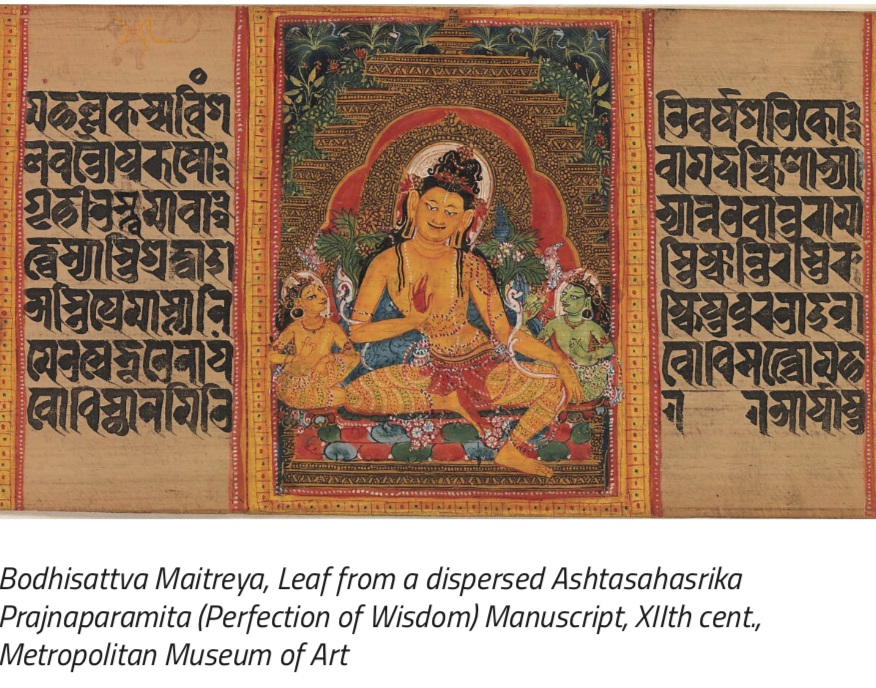 Buddhist Sanskrit literature: the textual foundation of Mahāyāna, one of the main branches of Buddhism, which flourished in India from around the first couple of centuries BCE to the XII century CE
Word-sense induction for helping the labour-intensive lexicographic task 
Novel WSI dataset
Novel WSI method:
transformer model training 
binary classification on same sense identification
graph-based sense clustering